DISEÑO DE UN SISTEMA DE GESTIÓN DE CALIDAD PARA EL LABORATORIO DE CONTROL DE CALIDAD DE LA PLANTA INDUSTRIAL GUAPÁN, EN BASE A LA NORMA ISO/IEC 17025
Tabla de contenido
OBJETIVOS DEL TRABAJO DE TITULACIÓN

CONCEPTOS CLAVE
EMPRESA GUAPAN
NORMA A IMPLEMENTAR
PROCESOS

DIAGNÓSTICO INICIAL
ANÁLISIS EXTERNO
ANÁLISIS INTERNO

ISO 17025 -2017
CAPÍTULOS DE LA NORMA
NO CONFORMIDADES
RESULTADOS 

CONCLUSIONES Y RECOMENDACIONES
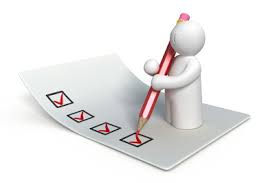 OBJETIVOS TRABAJO DE TITULACIÓN
GENERAL
Diseñar un sistema de Gestión de Calidad para el Laboratorio de Control de Calidad de la Planta Industrial Guapán, en base a la Norma ISO/IEC 17025:2017.

ESPECÍFICOS
Implementar la conformidad de los requisitos que exige la Norma ISO/IEC 17025:2017, en los procedimientos del Laboratorio de Calidad. 
Elaborar un manual de calidad e instrucciones normalizadas de trabajo de los laboratorios de ensayo. 
Definir indicadores de gestión para monitorear al Sistema de Gestión de Calidad de laboratorio.  garantizar eficiencia y eficacia de las actividades del laboratorio de control de calidad.
Establecer la metodología de mejoramiento en los procedimientos de laboratorio de calidad.
Conceptos clave
Sistema de Gestión
Fases del trabajo
PROYECTO 1
SISTEMA DE GESTIÓN DE CALIDAD
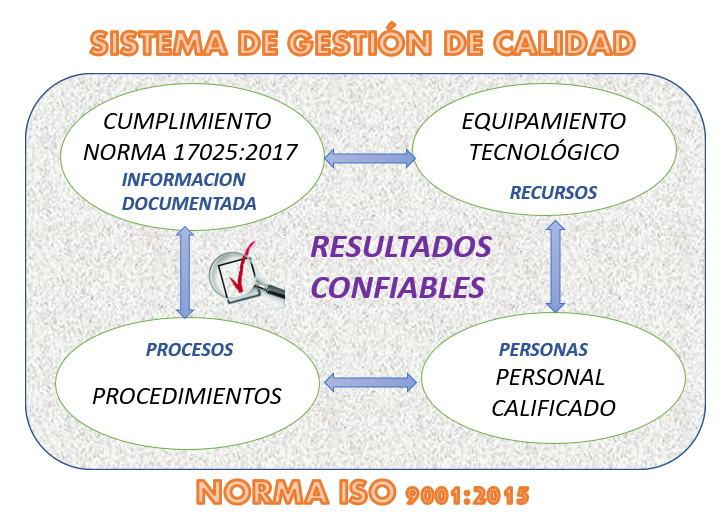 IDENTIFICACIÓN DE ACCIONES DE MEJORA
NO CONFORMIDADES MENORES
NO CONFORMIDADES MENORES
NO CONFORMIDADES MAYORES
NO CONFORMIDADES MAYORES
NO CONFORMIDADES MAYORES
Resolución de no conformidades – información documentada
EJEMPLO
INDICADORES
CONCLUSIONES
recomendacioNES
Lorena Paola Pazmiño Altamirano

Mariela Alexandra Veloz Santillán
Gracias!